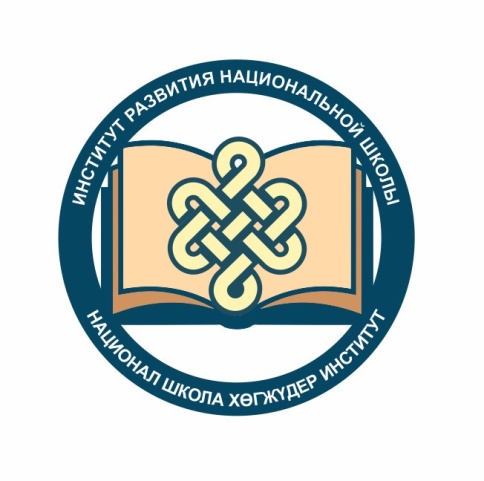 Төрээн чогаал8 классА.А. Даржай«Авамга чечээм» (Боодал сонет)
Тургузукчузу: 
Хертек Чаяна Мандан-ооловна, 
Кызылдыӊ № 8 школазыныӊ 
тыва дыл, чогаал башкызы
Александр Александрович Даржай
Шүлүкчү, тоожучу;
Шиичи болгаш очулдурукчу;
«Тываның Күрүне шаңналының лауреады»;
Украинаның Ровно облазының комсомол шаңналының эдилекчизи;
Тываның улустуң чогаалчызы;
1942 чылдың ноябрь 3-те Сүт-Хөл кожууннуң Суг-Аксынга төрүттүнген;
Чылдың-на Ноябрь 1-ни ТЫВА ДЫЛ хүнү кылдыр Тыва Республикага демдеглээр дугайында идигни сүмелээн чогаалчы.
Сонет – шүлүк чогаалыныӊ хевири.
Делегей литературазындан сонет жанрыныӊ
мастерлеринге Данте, Петрарка, Шекспир болгаш өскелерни-даа адап болур.

Сонеттиӊ эӊ нарын хевири – сонет чечээ. Ол 15 сонеттерден тургустунган.

Тыва литературадан В.Серен-оолдуң «Ынакшыл», А.Даржайның «Авамга чечээм» деп чогаалдарын адап болур.
Чаңчылчаан хевирниң шүлүк чогаалындан ылгалы - 14 одуругдан тургустунган болур.
ОНААЛГА. Шүлүктү аянныг номчааш, дараазында айтырыгларга харыылаар:
1. Шүлүктүӊ тема, идеязын тодарадыр. 
2. Бирги сонеттиӊ утказын тайылбырлаар, чүнүӊ дугайыда бижээнил? 
3. «Эртежи кижи эзерлиг аътка таваржыр» деп үлегер домактыӊ утказын канчаар билип турар силер?